Bµi 10
PHÐP CỘNG TRONG PH¹M VI 10
TIẾT 5
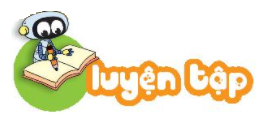 1
Số
?
6
a)
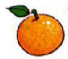 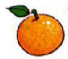 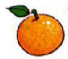 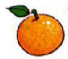 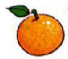 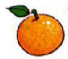 ?
2
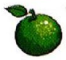 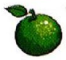 6 +  2 =
2 +  6 =
?
?
8
8
5
b)
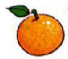 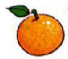 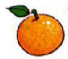 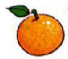 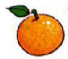 ?
4
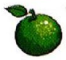 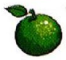 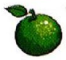 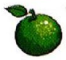 9
9
4
c)
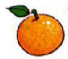 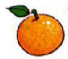 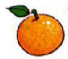 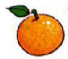 ?
6
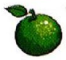 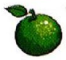 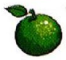 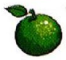 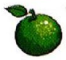 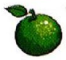 5 +  4 =
4 +  5 =
4 + 6 =
6 + 4 =
?
?
?
?
10
10
2
Tính nhẩm
= 8
= 8
= 8
7 + 1	6 + 2	5 + 3	4 + 4
1 + 7	2 + 6	3 + 5	8 + 0
= 8
= 8
= 8
= 8
= 8
3
Số
?
9
9
9
9
9
4
Số
?
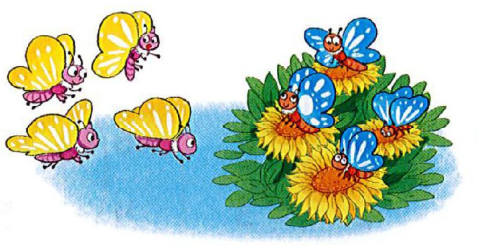 a)
4
4
8
b)
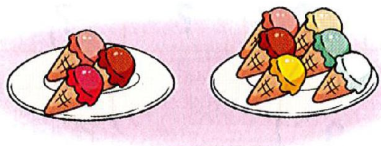 3
6
9
?
?
?
?
+
+
?
?
=
=
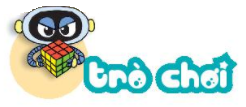 Cặp tấm thẻ anh em
Cách chơi:
- Úp các tấm thẻ có các phép cộng dưới đây thành 1 nhóm theo thứ tự bất kì.
7 + 3
1 + 0
2 + 1
4 + 3
2 + 4
3 + 2
6 + 2
2 + 2
1 + 1
5 + 4
- Úp các tấm thẻ dưới đây thành 1 nhóm theo thứ tự bất kì
5
8
6
2
10
9
3
1
7
4
- Chơi theo nhóm.
- Khi đến lượt, người chơi lấy mỗi nhóm 1 tấm thẻ. Nếu là cặp tấm thẻ anh em (VD: 1 + 0 và 1) thì người chơi được giữ lấy, nếu không thì xếp trả lại.
- Trò chơi kết thúc khi có người lấy được 2 cặp tấm thẻ anh em.